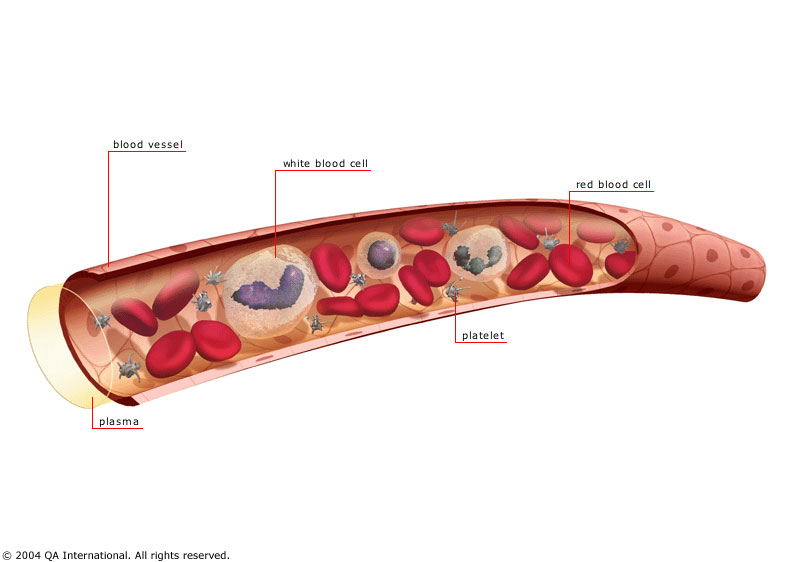 Blood
Blood Groups
By
Dr/ Nour A. Mohammed
Mutah school of medicine
ABO system
The membrane of RBCs contain antigens (agglutinogens) of two types 
(A) and (B)
These antigens are characterized by :
They are inherited according to Mendelian law
They appear in fetal life and persist throughout life.
They may be detected by specific reaction 
with the corresponding antibodies
In the plasma there are antibodies (agglutinins) against A and against B  of   gamma globulins type and they also are inherited
According to the types of antigens and antibodies, 
the blood groups are classified into:
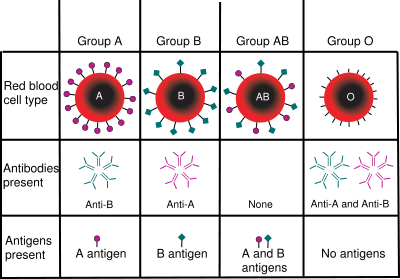 Inheritance of blood groups
The individual of blood group A may have genotype 
AA (homozygous) or AO (heterozygous).
When blood groups of parents are known the possible 
genotype of their children may be predicted
Blood Group
Antigens on RBCs
Antibodies in Serum
Genotypes
A
A
Anti-B
AA or AO
B
B
Anti-A
BB or BO
AB
A and B
Neither
AB
O
Neither
Anti-A and anti-B
OO
Antigens & Antibodies
Importance of blood groups:
(1) Medicolegal importance:
 In the criminal practice.
 In disputed paternity (good negative test).
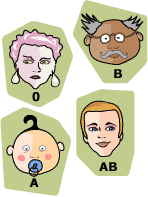 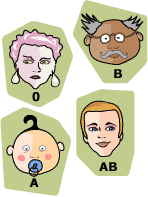 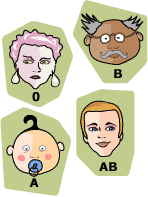 (2) Blood transfusion:
The recipient’s plasma should not contain agglutinin  against the donor’s red cells.
Individuals with group A can receive blood from  A & O and give blood to A & AB.
Individuals with group B can receive bl. from B & O and give bl. to B & AB.
Individuals with group AB are called universal recipients
 because they can receive blood from (All) but not give 
except (AB) as they have no circulating antibodies.
Individuals with group O are called universal donors because they receive
 only from (O) but give (All) as they have no agglutinogens on their RBCs.
Universal Donor and Recipient
Universal Recipient
Group AB
Patient has A and B antigens
Patient has no anti-A or anti-B
Universal Donor
Group O
Carries no A or B antigens
Has Both anti-A & 
Anti –B (agglutinin ) in plasma
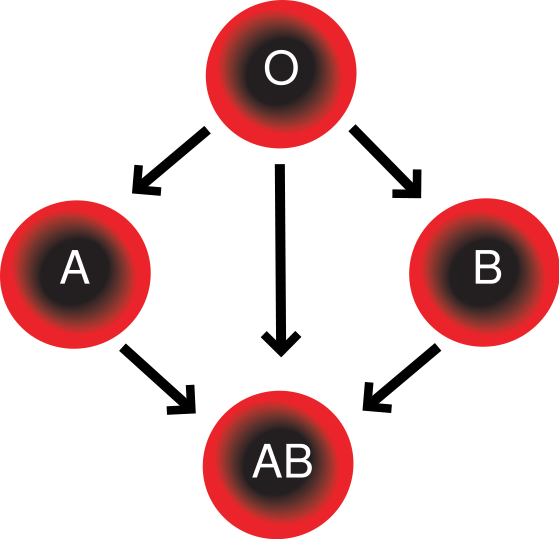 *In incompatible blood transfusion
The donor’s RBCs are agglutinated by recipient plasma
The donor’s serum are diluted by recipient blood so its antibodies are with less or no effect on the recipient RBCs , but in transfusion of large volume  agglutination of recipient RBCs.
Rh system
The Rh(D) Antigen
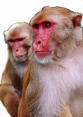 RH is the most complex system, with over 45 antigens 
Discovered in 1940 after work on Rhesus monkeys
RH gene located on short arm of chromosome 1
Simple Genetics of Rh(D)
85% of population are Rh(D) positive
Rh-antigens are multiple but
D-antigen is the most important Rh-antigens
The d gene is recessive:
Dd, dD, DD, persons are Rh(D) positive
Only dd persons are Rh(D) negative.
Normally the plasma does not contain anti-D-agglutinin
Distribution of Rh(D) Types
Inheritance
ABO & RH genes are not linked
ABO & Rh(D) type are inherited independently
For example:
An A Rh(D) positive mother 
and B Rh(D) positive father 
could have an O Rh(d) negative child
*Rh-antibodies
They differ from ABO system antibodies
They are normally absent but induced by blood transfusion of Rh-positive blood to Rh-negative patient or in pregnancy.
(2) Rh-antibodies are IgG type but ABO-antibodies  are IgM type of immunoglobulins
 IgM has two differences with IgG:
IgM has specific antigenic sites on RBCs and has the ability to overcome the repellent force of electric charges of RBCs  visible agglutination,  but IgG require antihuman globulin to overcome the repellant force and give visible agglutination
IgM has large molecules and cann’t cross placenta (IgG has small molecules and can cross placenta).
*Importance of Rh-factor:
(1) Erythroblastosis fetalis:
compensatory  erythroblast in fetus
Rh +ve male    +
Rh –ve female =
Rh +ve fetus
Rh +ve fetal RBCs enter the circulation of the mother
 	and sensitize her immune system to produce anti-D agglutinins
antibodies (IgG) cross the placenta to the Rh +ve 2nd fetus
2nd or 3rd fetus is born anaemic, jaundiced
or born dead
1st baby should not be affected except if the mother is sensitized 
	by previous transfusion of Rh +ve bl.
Prevention:
1- Rh –ve female should never receive Rh +ve blood
Anti-D antibodies are given to the mother during 48 hours 
after each delivery
to neutralize the D-antigen of fetal RBCs transmitted
	 to her, so prevent formation of antibodies
Treatment:
Gradual replacement of baby’ blood with Rh –ve group O.
(2) Repeated blood transfusion:
If Rh –ve person is transfused with Rh +ve blood
he will produce antibodies against Rh-factor
if this person re-transfused with Rh + ve blood 
 agglutination
*Determination of blood group:
-  By slide technique
Cross matching
between recipient and donor blood
MISMATCHED TRANSFUSION
Group A    +       Group B      =   Clumping of RBCs
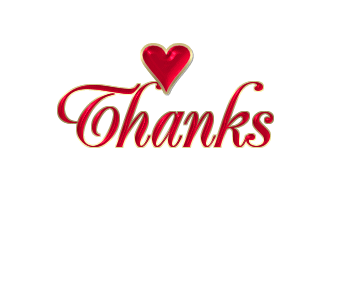 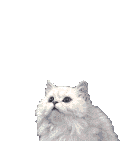